Инвестиционная площадка
Строительство автомобильной газонаполнительной компрессорной станции (АГНКС)
Общее описание и расположение участка
Брюховецкий район
Адрес: Краснодарский край, р-н. Брюховецкий, ст-ца Брюховецкая,
 у автодороги Краснодар-Ейск, км 81+629-81+691(слева)
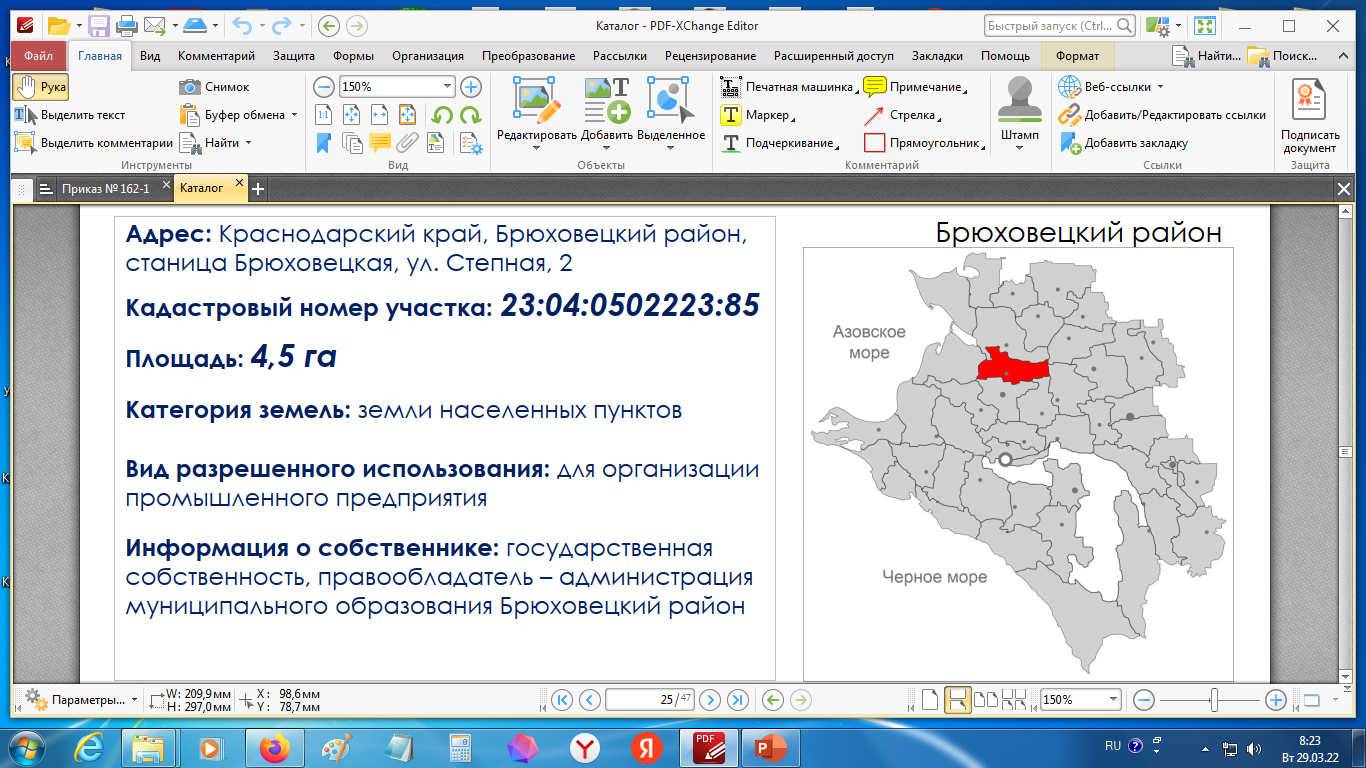 Кадастровый номер участка: 23:04:0502230:18
Площадь: 0,31 га
Категория земель: земли населённых пунктов
Вид разрешенного использования: 
Для строительства и обслуживания станции технического 
обслуживания автомобилей на 2 поста и гостиницы на 22 места
Информация о собственнике: Государственная собственность
 не разграничена
Инфраструктурное обеспечение
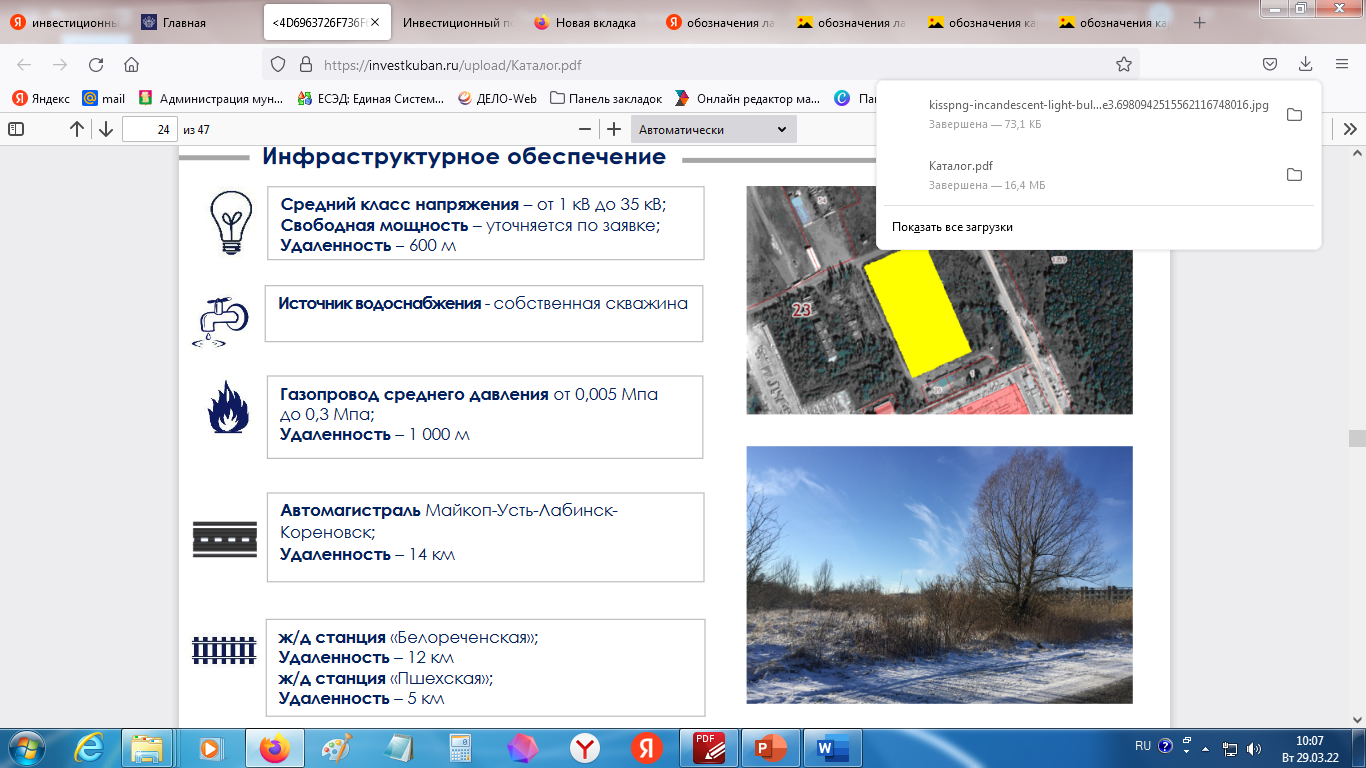 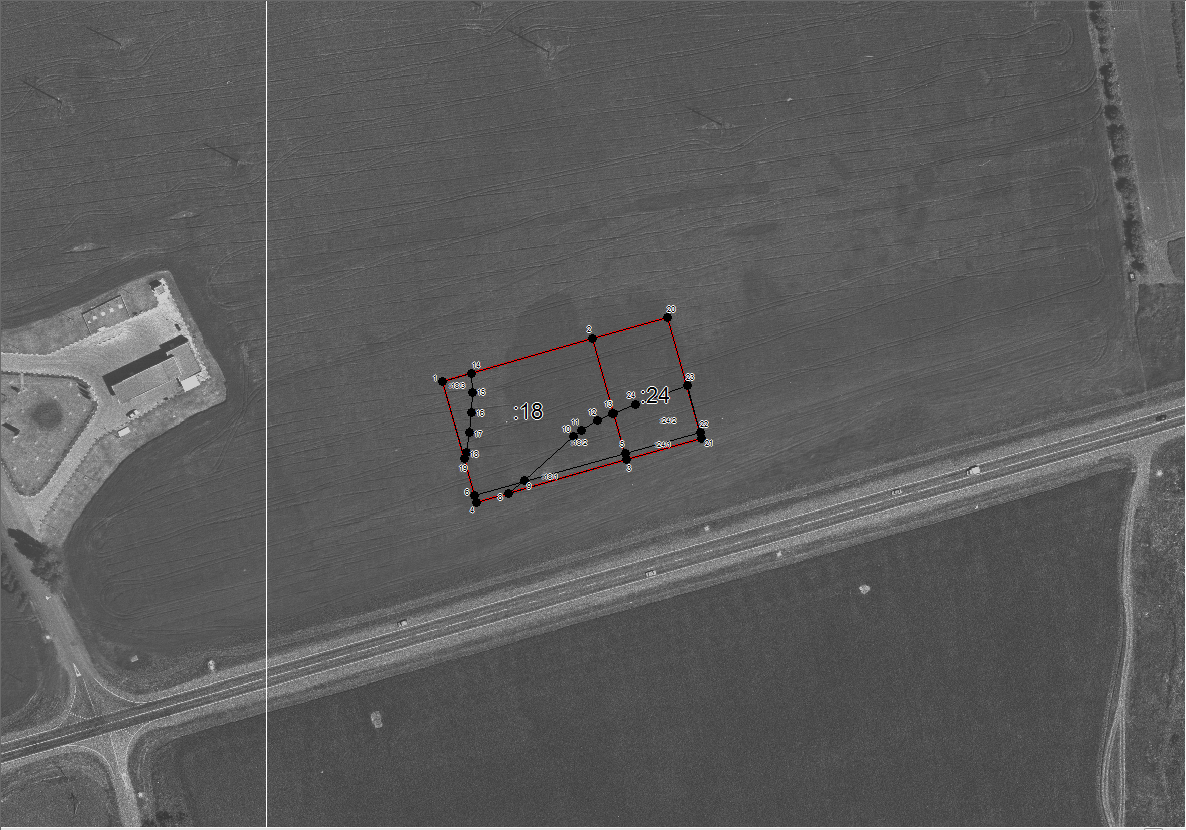 Средний класс напряжения – от 1 кВ до 35 кВ
Свободная мощность (МВт) – уточняется по заявке 
Расстояние – 50 м
Источник водоснабжения – скважина
Мощность – 2300 м3 в сутки;
Удаленность – 360 м
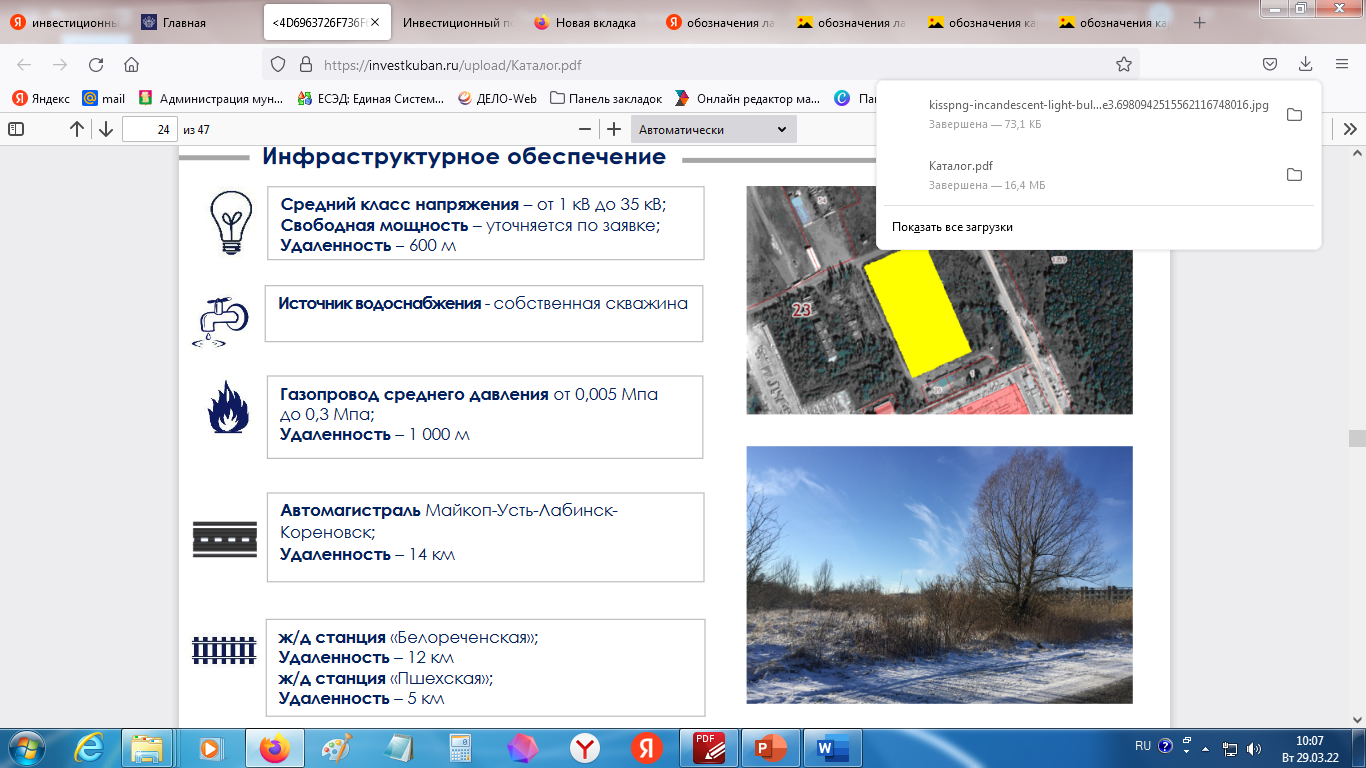 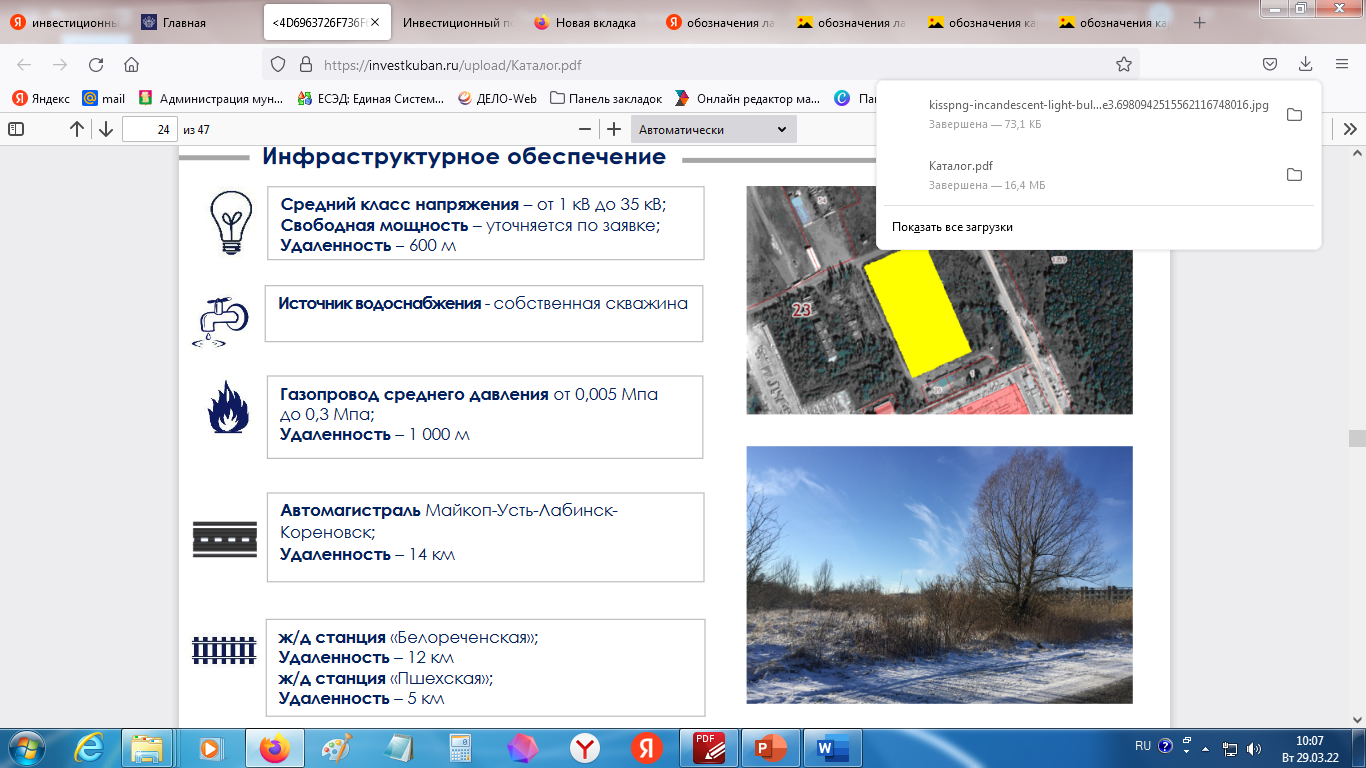 Подводящий газопровод высокого давления–0,4 МПа;
Удаленность – 900 м
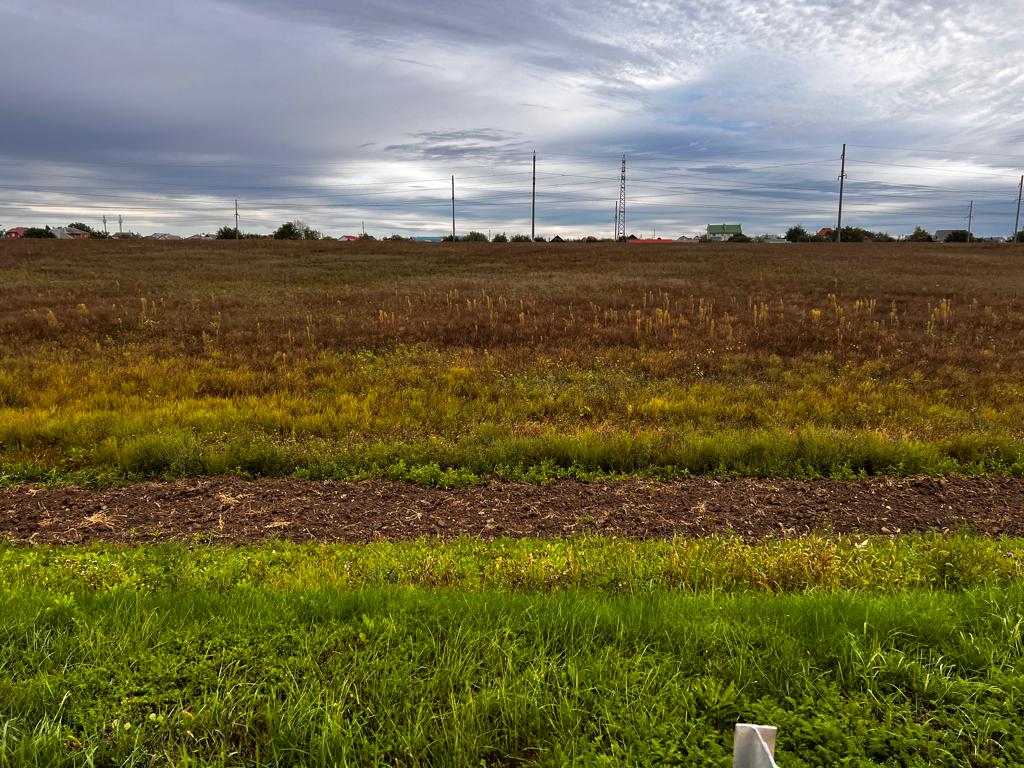 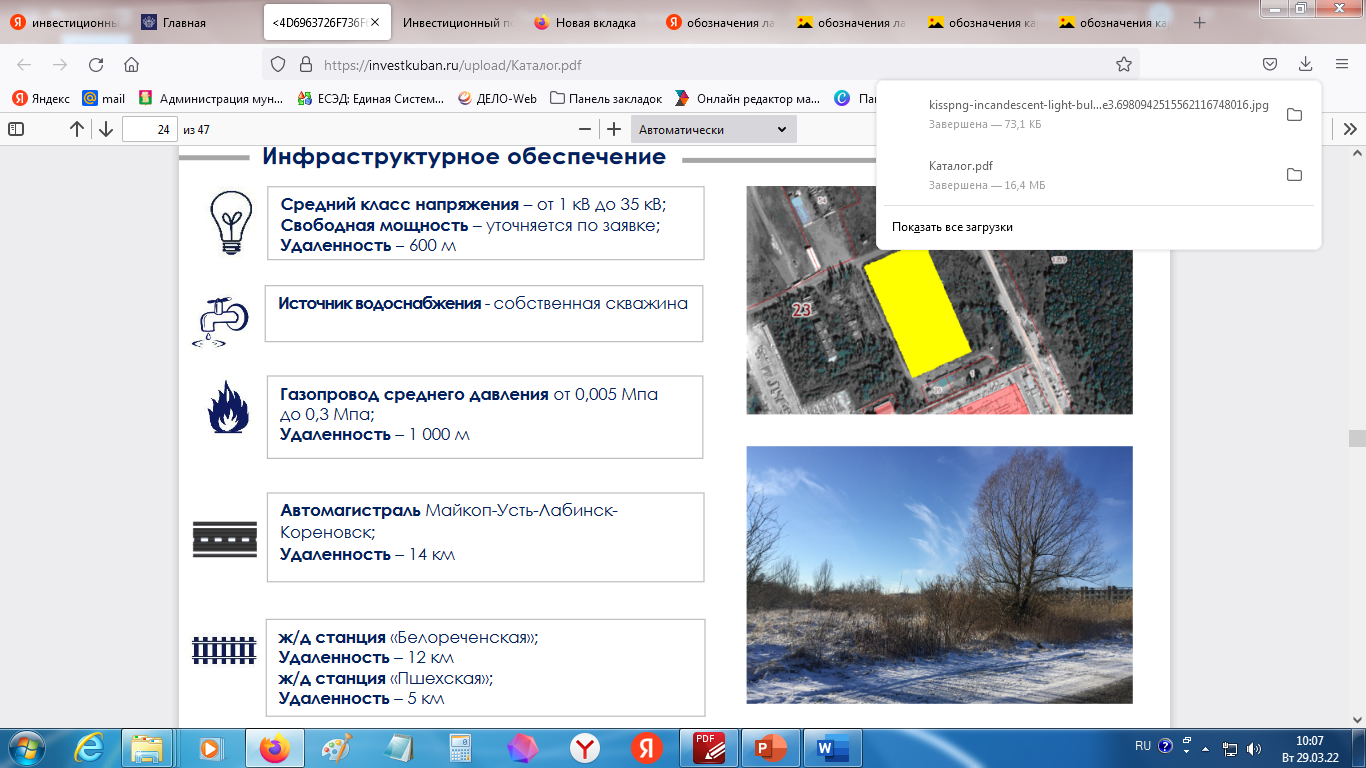 Автомагистраль «Краснодар - Ейск»;
Удаленность – 0,0 км
ж/д станция «Брюховецкая»;
Удаленность – 	5,6 км
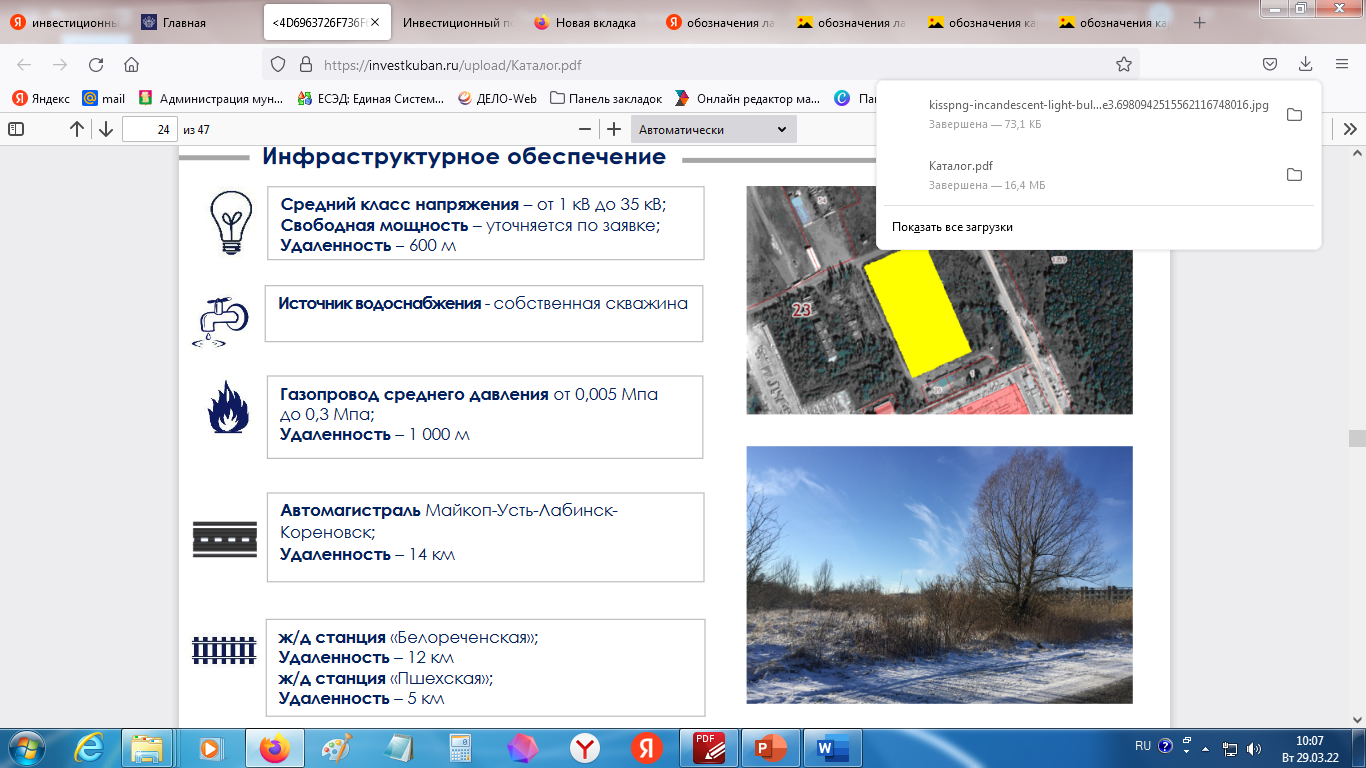